HUMAN RESOURCE MANAGEMENT
RECRUITMENT
M. ABDUL JABBAR, M.Com., NET, SET 
ASSISTANT PROFESSOR OF COMMERCE
HAJEE KARUTHA ROWTHER HOWDIA  COLLEGE  
(AUTONOMOUS) 
UTHAMAPALAYAM
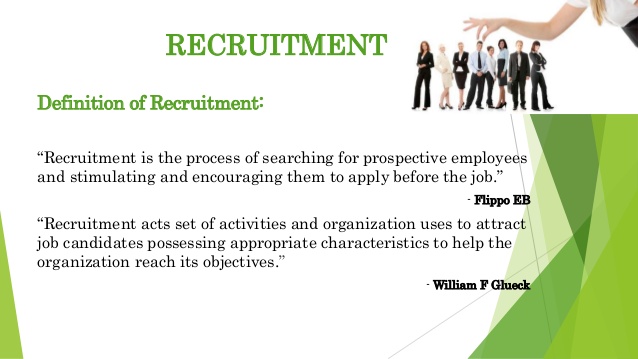 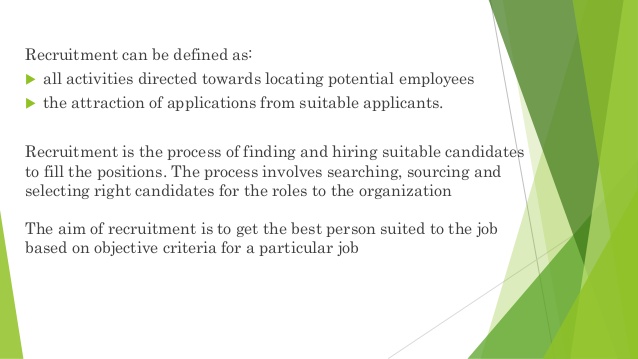 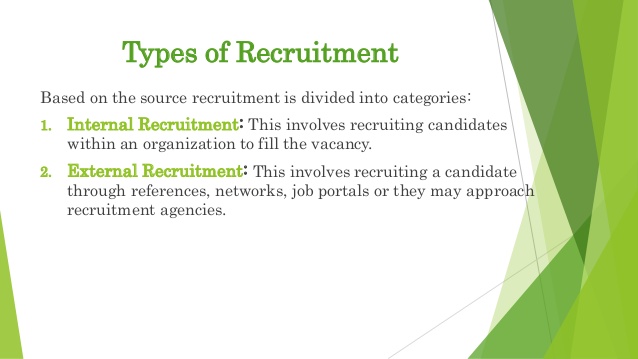 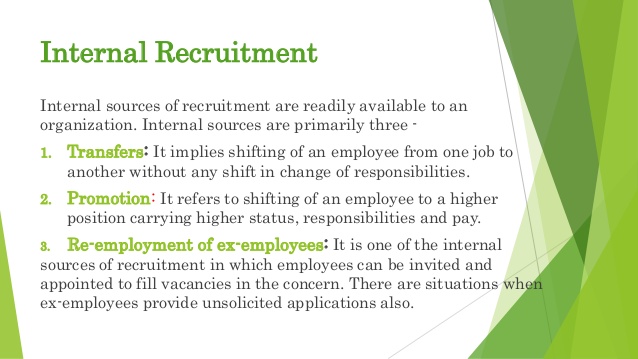 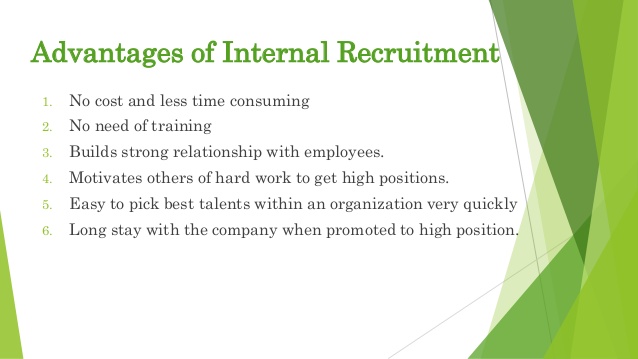 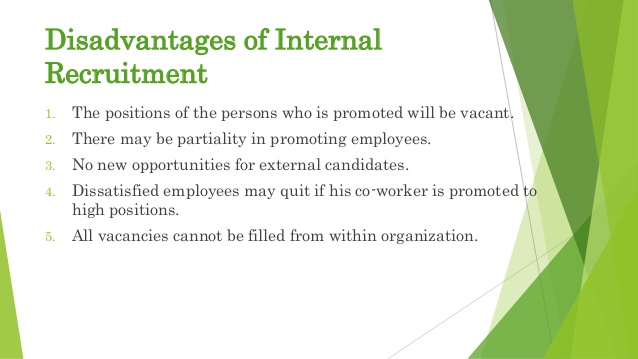 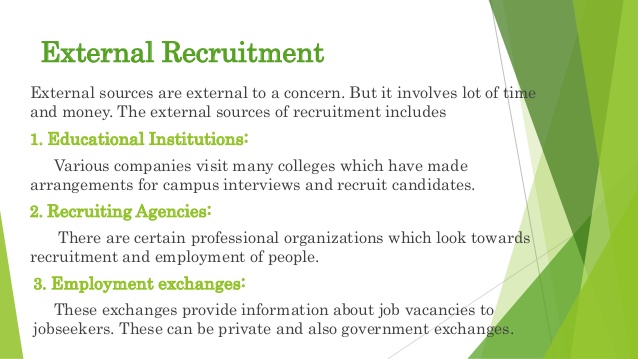 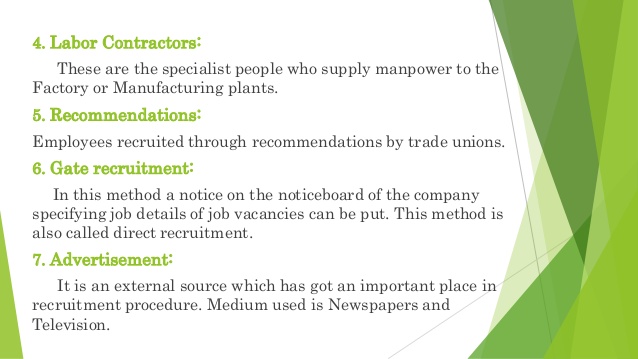 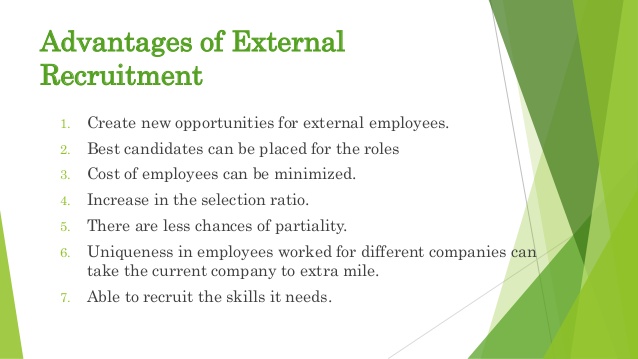 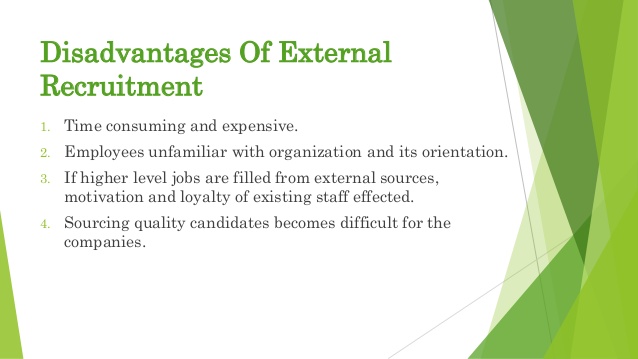